CHÀO MỪNG CÁC CON 
ĐẾN VỚI TIẾT HỌC TIẾNG VIỆT
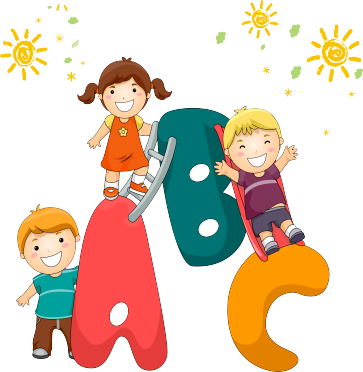 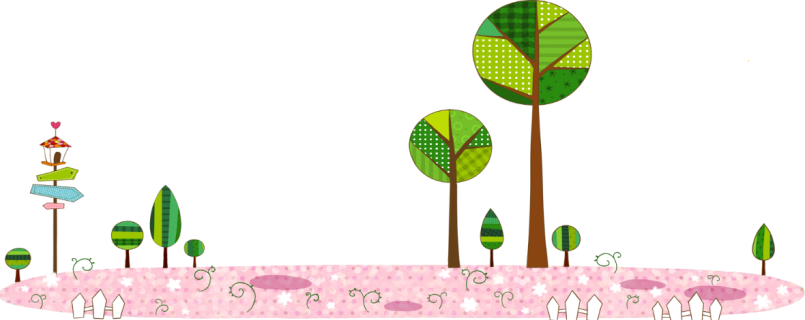 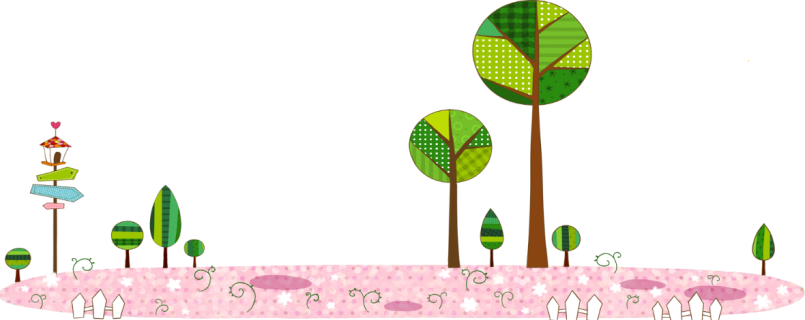 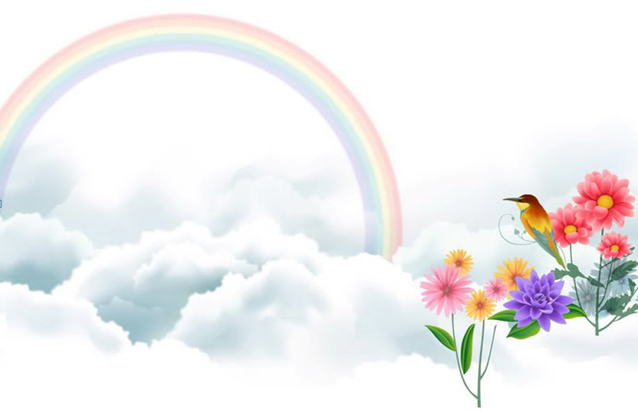 KHỞI ĐỘNG
2. ĐỌC
Khủng long
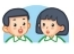 Em từng nhìn thấy loài vật này ở đâu?
Em biết gì về chúng?
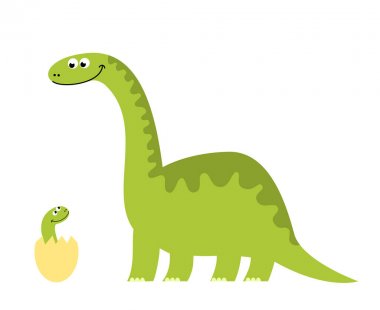 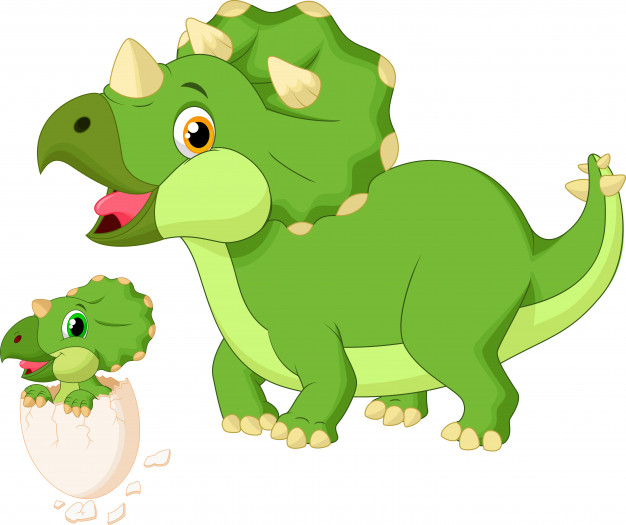 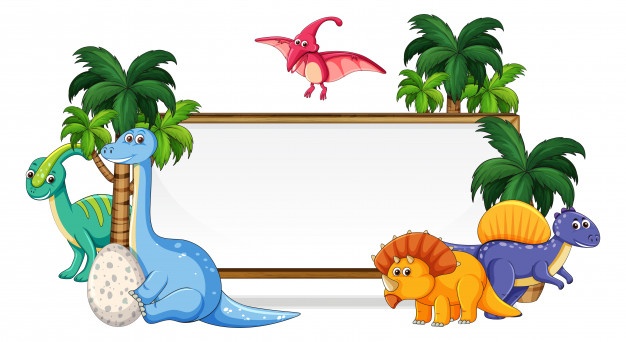 Bài 10: Khủng long
Khủng long
2. ĐỌC
Khủng long là loài vật thường sống thành bầy đàn ở các vùng 
đất khô.
     Trong suy nghĩ của nhiều người, khủng long là loài vật khổng
lồ. Nhưng trên thực tế, có loài khủng long chỉ bằng một chú chó 
nhỏ. Khủng long thường ăn thịt, cũng có một số loài ăn cỏ.
     Chân khủng long thẳng và rất khỏe. Vì thế chúng có thể đi khắp
một vùng rộng lớn để kiếm ăn. Khủng long có khả năng săn mồi tốt nhờ có đôi mắt tinh tường cùng cái mũi và đôi tai thính. Khủng long cũng có khả năng tự vệ tốt nhờ vào cái đầu cứng và cái quất đuôi dũng mãnh.
    Trước khi con người xuất hiện, khủng long đã bị tuyệt chủng. Vì thế, chúng ta sẽ không thể nhìn thấy khủng long thật. 
                               (Theo Bách khoa tri thức về khám phá 
                                         thế giới cho trẻ em – khủng long)
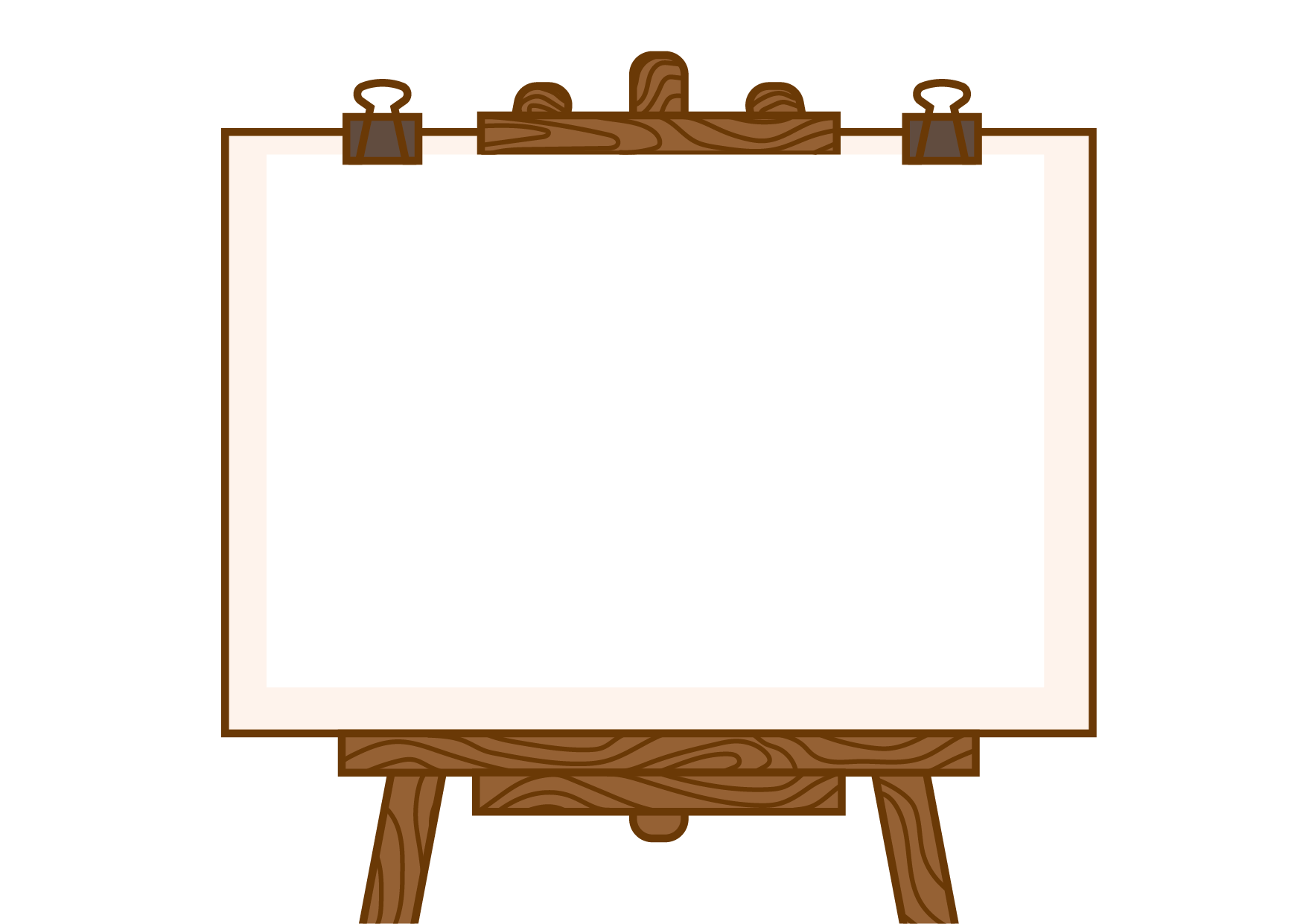 Luyện đọc từ khó
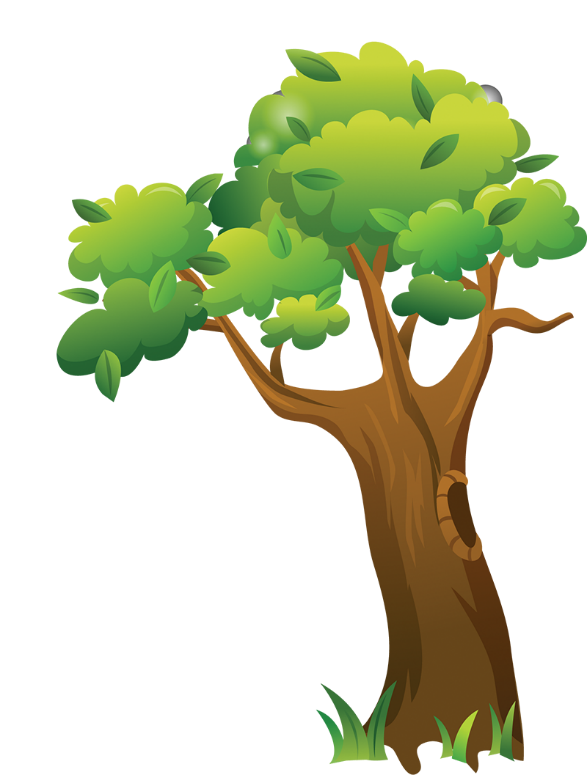 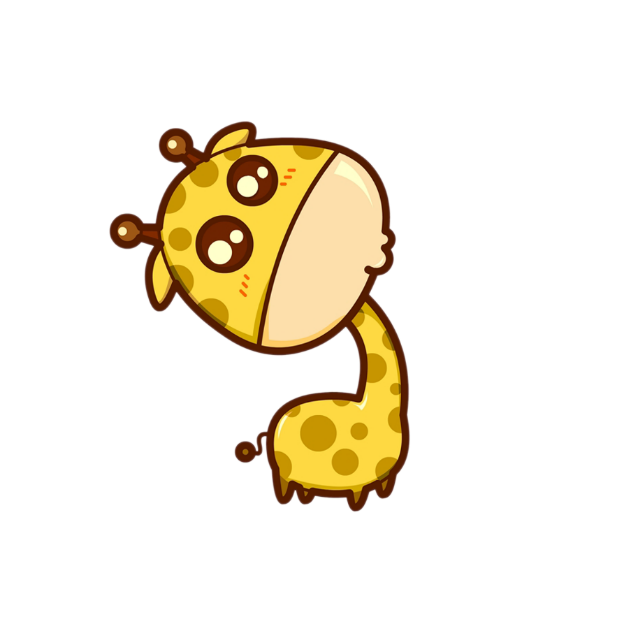 Khủng long
2. ĐỌC
Đọc nối tiếp đoạn
Khủng long là loài vật thường sống thành bầy đàn ở các vùng 
đất khô.
     Trong suy nghĩ của nhiều người, khủng long là loài vật khổng
lồ. Nhưng trên thực tế, có loài khủng long chỉ bằng một chú chó 
nhỏ. Khủng long thường ăn thịt, cũng có một số loài ăn cỏ.
     Chân khủng long thẳng và rất khỏe. Vì thế chúng có thể đi khắp
một vùng rộng lớn để kiếm ăn. Khủng long có khả năng săn mồi tốt nhờ có đôi mắt tinh tường cùng cái mũi và đôi tai thính. Khủng long cũng có khả năng tự vệ tốt nhờ vào cái đầu cứng và cái quất đuôi dũng mãnh.
    Trước khi con người xuất hiện, khủng long đã bị tuyệt chủng. Vì thế, chúng ta sẽ không thể nhìn thấy khủng long thật. 
                               (Theo Bách khoa tri thức về khám phá 
                                         thế giới cho trẻ em – khủng long)
1
2
3
4
Luyện đọc câu dài:
Khủng long  có khả năng săn mồi tốt nhờ có đôi mắt tinh tường  cùng cái mũi và đôi tai thính.
Khủng long
2. ĐỌC
Đọc nối tiếp đoạn
Khủng long là loài vật thường sống thành bầy đàn ở các vùng 
đất khô.
     Trong suy nghĩ của nhiều người, khủng long là loài vật khổng
lồ. Nhưng trên thực tế, có loài khủng long chỉ bằng một chú chó 
nhỏ. Khủng long thường ăn thịt, cũng có một số loài ăn cỏ.
     Chân khủng long thẳng và rất khỏe. Vì thế chúng có thể đi khắp
một vùng rộng lớn để kiếm ăn. Khủng long có khả năng săn mồi tốt nhờ có đôi mắt tinh tường cùng cái mũi và đôi tai thính. Khủng long cũng có khả năng tự vệ tốt nhờ vào cái đầu cứng và cái quất đuôi dũng mãnh.
    Trước khi con người xuất hiện, khủng long đã bị tuyệt chủng. Vì thế, chúng ta sẽ không thể nhìn thấy khủng long thật. 
                               (Theo Bách khoa tri thức về khám phá 
                                         thế giới cho trẻ em – khủng long)
1
2
3
4
Giải nghĩa từ:
Dũng mãnh: Có sức mạnh trên mức bình thường.
Tự vệ: tự bảo vệ mình
Dũng mãnh
Tự vệ
Tuyệt chủng: mất hẳn nòi giống
Tuyệt chủng
Luyện đọc nhóm
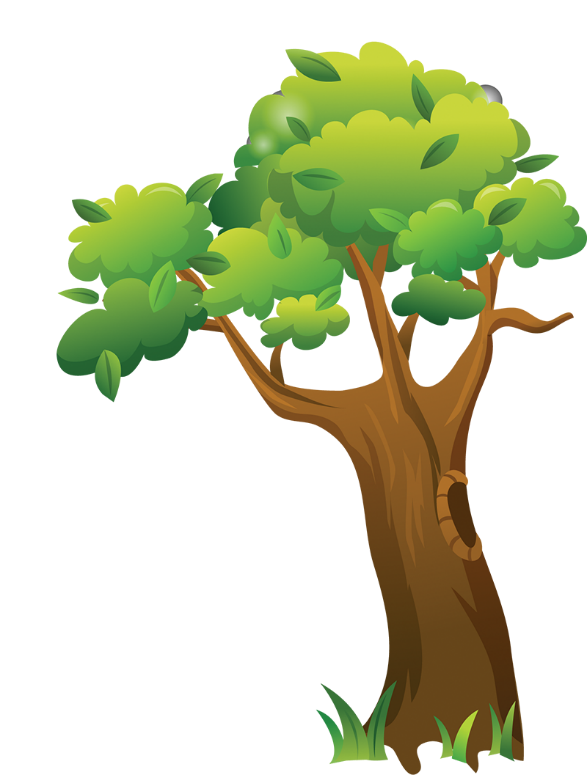 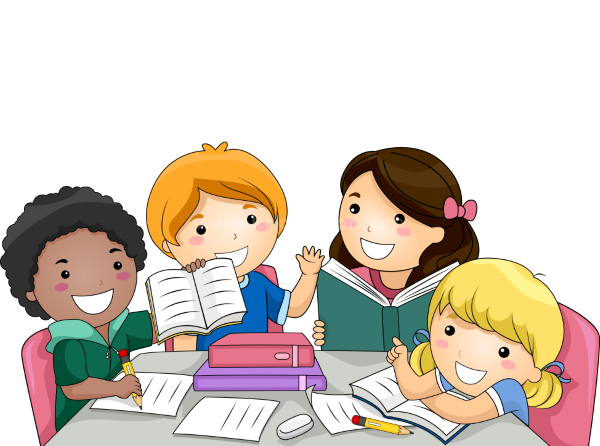 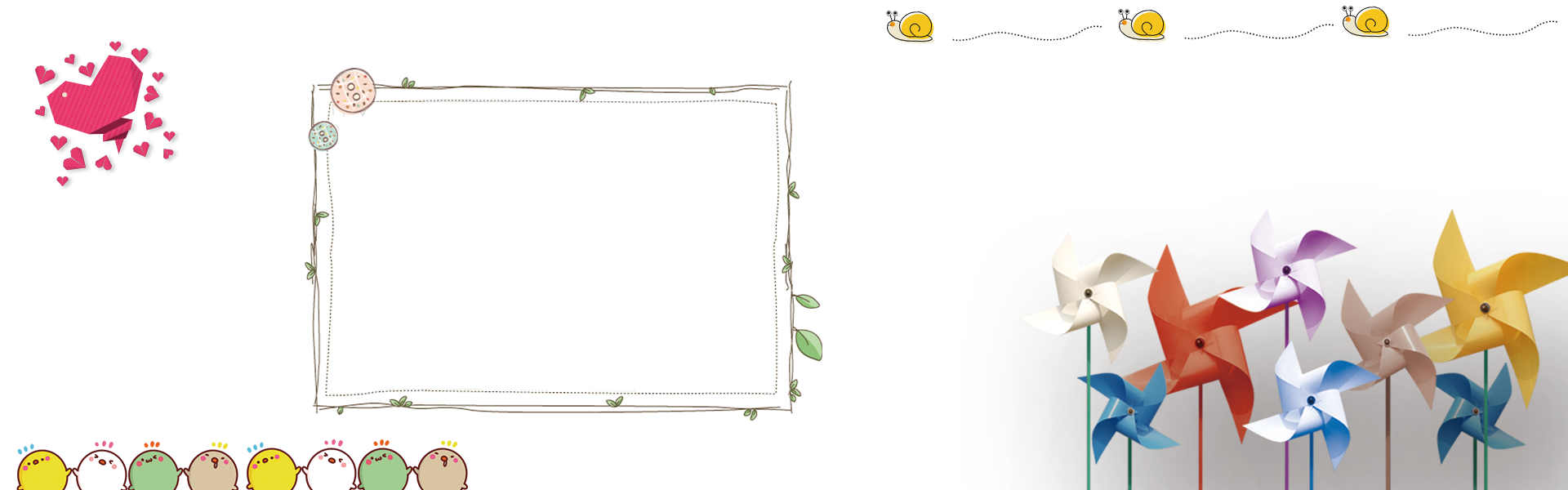 Khủng long
2. ĐỌC
Khủng long là loài vật thường sống thành bầy đàn ở các vùng 
đất khô.
     Trong suy nghĩ của nhiều người, khủng long là loài vật khổng
lồ. Nhưng trên thực tế, có loài khủng long chỉ bằng một chú chó 
nhỏ. Khủng long thường ăn thịt, cũng có một số loài ăn cỏ.
     Chân khủng long thẳng và rất khỏe. Vì thế chúng có thể đi khắp
một vùng rộng lớn để kiếm ăn. Khủng long có khả năng săn mồi tốt nhờ có đôi mắt tinh tường cùng cái mũi và đôi tai thính. Khủng long cũng có khả năng tự vệ tốt nhờ vào cái đầu cứng và cái quất đuôi dũng mãnh.
    Trước khi con người xuất hiện, khủng long đã bị tuyệt chủng. Vì thế, chúng ta sẽ không thể nhìn thấy khủng long thật. 
                               (Theo Bách khoa tri thức về khám phá 
                                         thế giới cho trẻ em – khủng long)
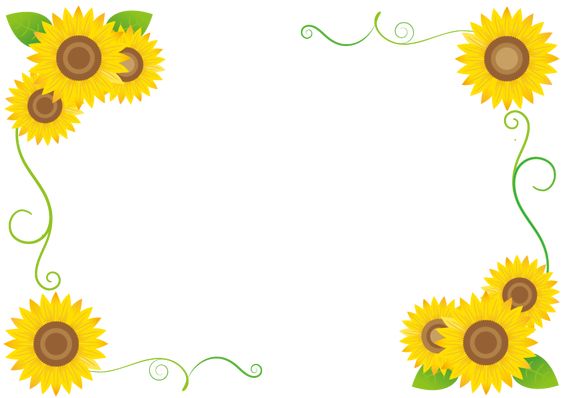 Trả lời câu hỏi
Tìm hiểu bài
1 . Bài đọc cho biết những thông tin nào về     khủng long?
c. ăn cỏ hoặc ăn thịt
a. thường sống ở các vùng đất khô
b. có kích thước
 khổng lồ
d. hung dữ
Tìm hiểu bài
2 . Những bộ phận nào giúp khủng long 
săn mồi tốt?
Khủng long có khả năng săn mồi tốt nhờ: đôi mắt tinh tường cùng cái mũi và đôi tai thính
Tìm hiểu bài
3. Nhờ đâu khủng long có khả năng tự vệ tốt?
Khủng long có khả năng tự vệ tốt nhờ cái đầu cứng và cái quất đuôi dũng mãnh.
Tìm hiểu bài
4. Vì sao chúng ta không thể gặp khủng long thật?
Chúng ta không thể gặp khủng long thật vì khủng long đã bị tuyệt chủng trước khi con người    xuất hiện.
Luyện đọc lại
Khủng long
2. ĐỌC
Khủng long là loài vật thường sống thành bầy đàn ở các vùng 
đất khô.
     Trong suy nghĩ của nhiều người, khủng long là loài vật khổng
lồ. Nhưng trên thực tế, có loài khủng long chỉ bằng một chú chó 
nhỏ. Khủng long thường ăn thịt, cũng có một số loài ăn cỏ.
     Chân khủng long thẳng và rất khỏe. Vì thế chúng có thể đi khắp
một vùng rộng lớn để kiếm ăn. Khủng long có khả năng săn mồi tốt nhờ có đôi mắt tinh tường cùng cái mũi và đôi tai thính. Khủng long cũng có khả năng tự vệ tốt nhờ vào cái đầu cứng và cái quất đuôi dũng mãnh.
    Trước khi con người xuất hiện, khủng long đã bị tuyệt chủng. Vì thế, chúng ta sẽ không thể nhìn thấy khủng long thật. 
                               (Theo Bách khoa tri thức về khám phá 
                                         thế giới cho trẻ em – khủng long)
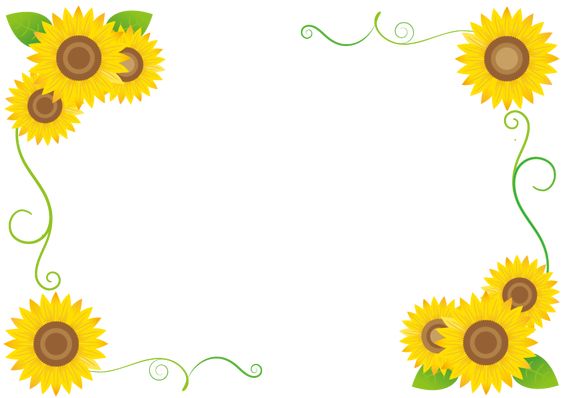 Luyện tập 
theo văn bản đọc
Bài 1. Tìm trong bài từ ngữ dùng để tả các bộ phận của khủng long.
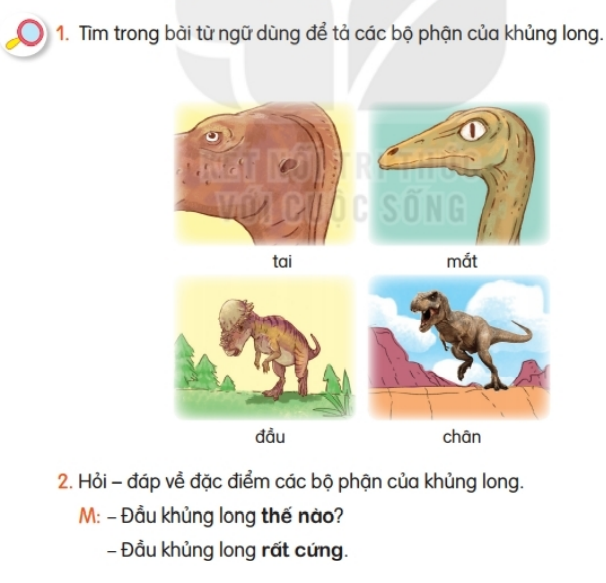 Bài 2. Hỏi – đáp về đặc điểm các bộ phận của khủng long.
M: Đầu khủng long thế nào?
- Đầu khủng long rất cứng.
Tai khủng long thế nào?
Tai khủng long rất thính.
Mắt khủng long thế nào?
Mắt khủng long tinh tường.
Chân khủng long thẳng và rất khỏe.
Chân khủng long thế nào?
CHÀO TẠM BIỆT CÁC EM.
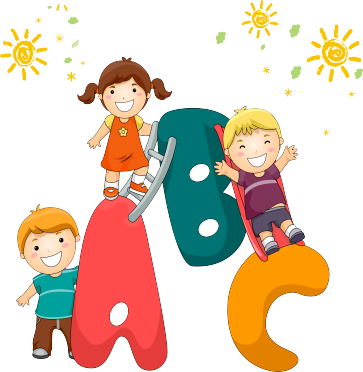 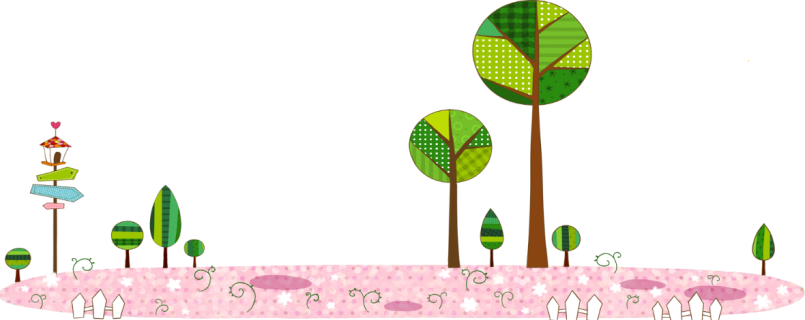 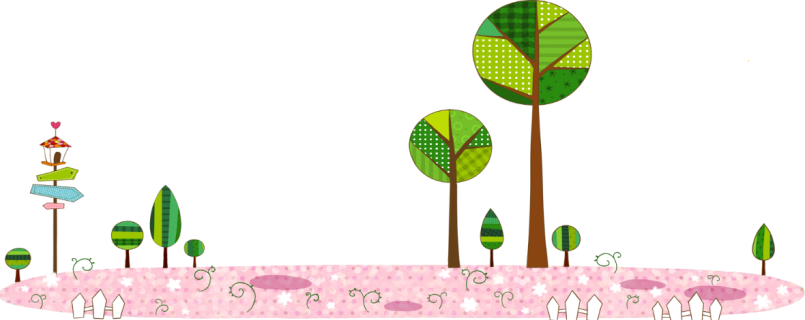